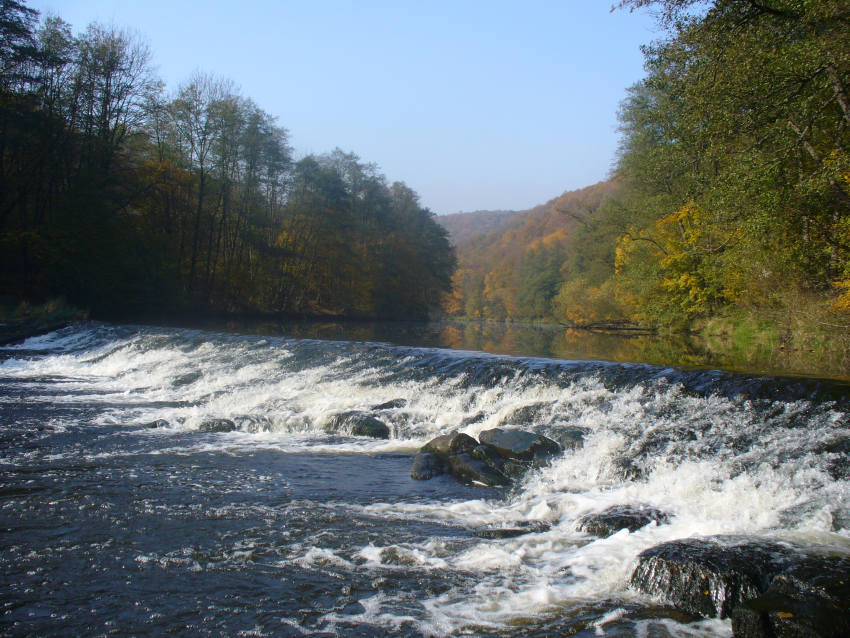 18. 3. 2014
Krajinná ekologie
Úterý 18 – 18.50; Z3
Úterý 19 – 19.50; Z3
Ondřej Kinc
kinc@mail.muni.cz
Co dnes budeme dělat…
Termín odevzdání seminární práce
Předběžný sylabus cvičení
Harmonogram poznávačky dřevin
Dotazy atp.
Typy hornin a jejich chemismus

Moje krajina (3x)
Deadline
25. 3. 2014 cca půlnoc



Dotazy, problémy…
kinc@mail.muni.cz
Předběžný sylabus cvičení
18. 3. 2014	Chemismus hornin , Moje krajina
25. 3. 2014	Moje krajina – zbytek prezentací
1. 4. 2014	Poznávačka dřevin I část
8. 4. 2014	Poznávačka dřevin II část
15. 4. 2014	Volno
22. 4. 2014	Organizační info, příprava exk.
28.  4. – 5.5.	Exkurze 
6. 5. 2014	Volno

13. 5. 2013	terénní cvičení
20. 5. 2013	terénní cvičení
Poznávačka dřevin - info
V termínech 1. 4. a 8. 4. 2014 učebna Z3
V časech cvičení, kdo není zkoušen v daném termínu, má studijní volno 
Po dvojicích, cca 8 – 10 minut
Harmonogram dvojic je v ISU
Každý musí poznat 5 dřevin + info o nich
Známky A - F
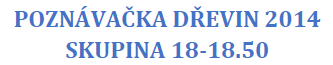 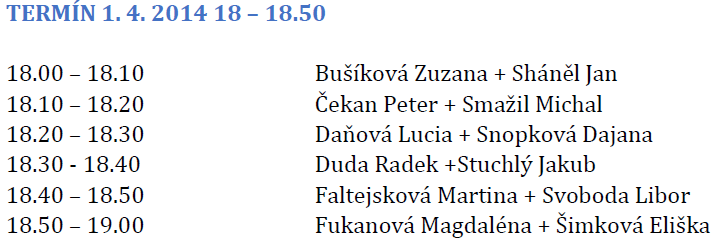 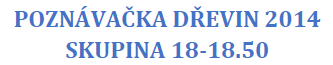 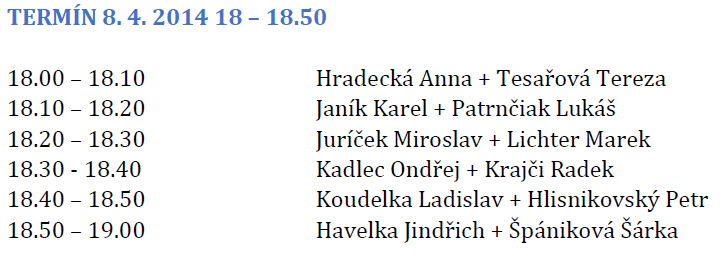 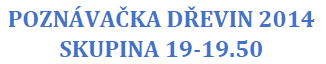 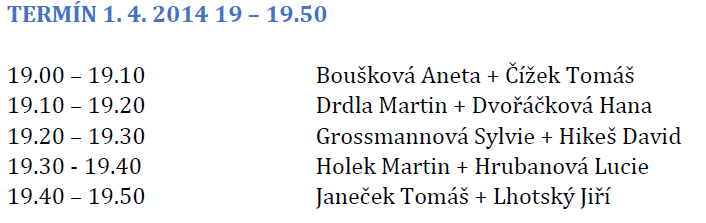 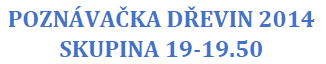 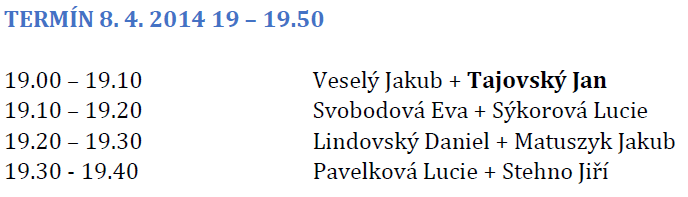